KRD412
토론 1
출석률, 성적에 반영해야 하는가?
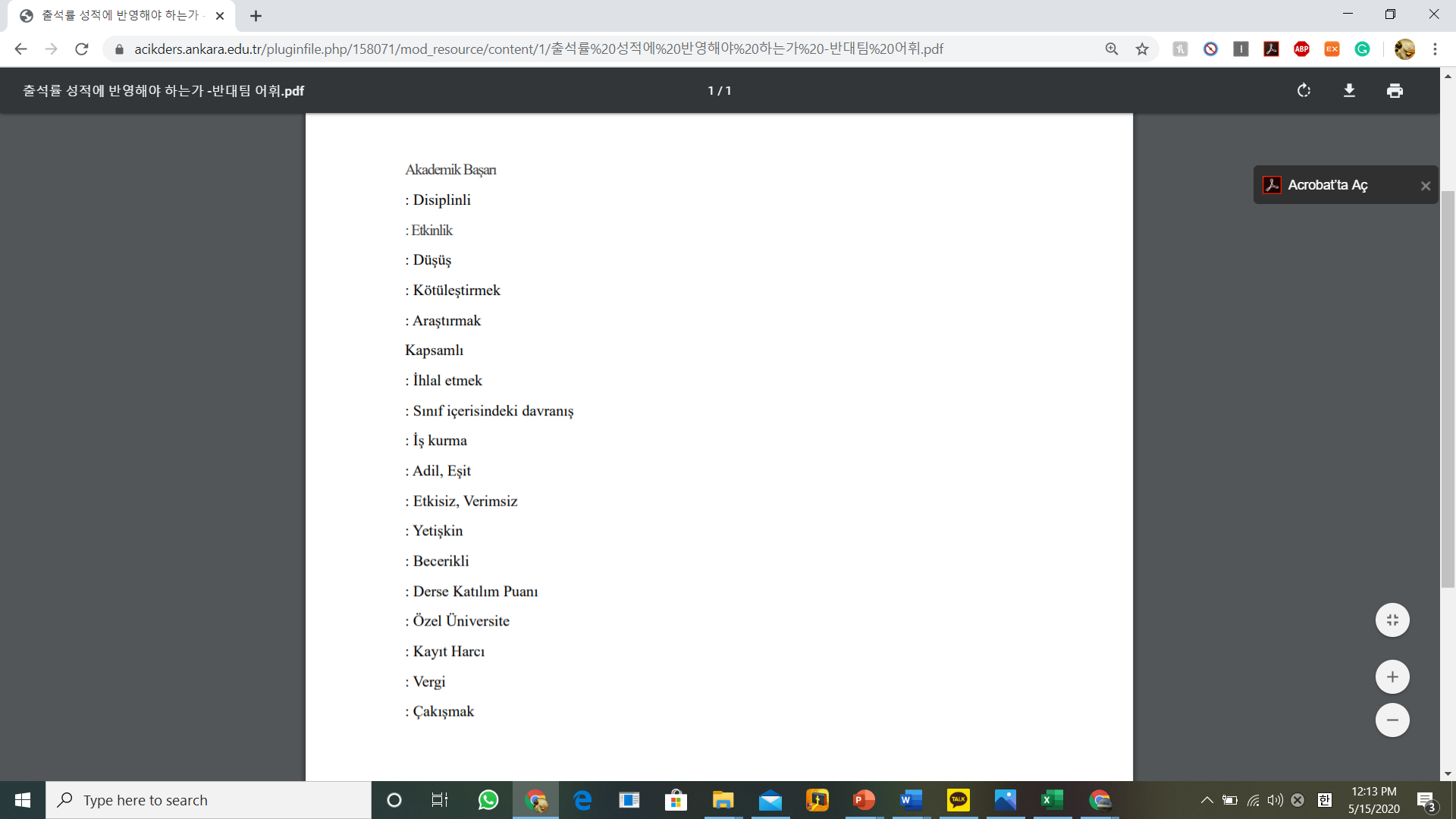